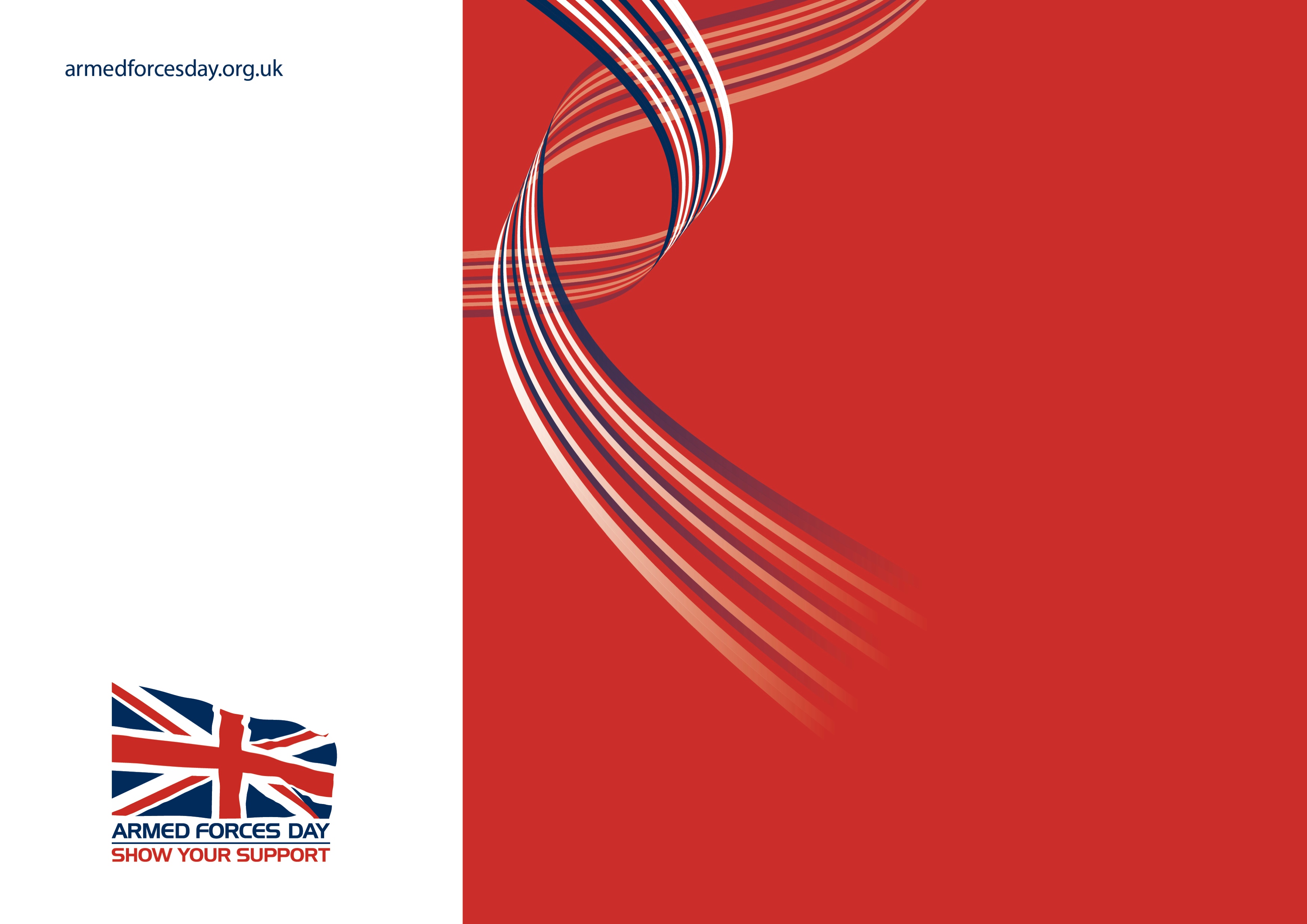 Head
Title
Details
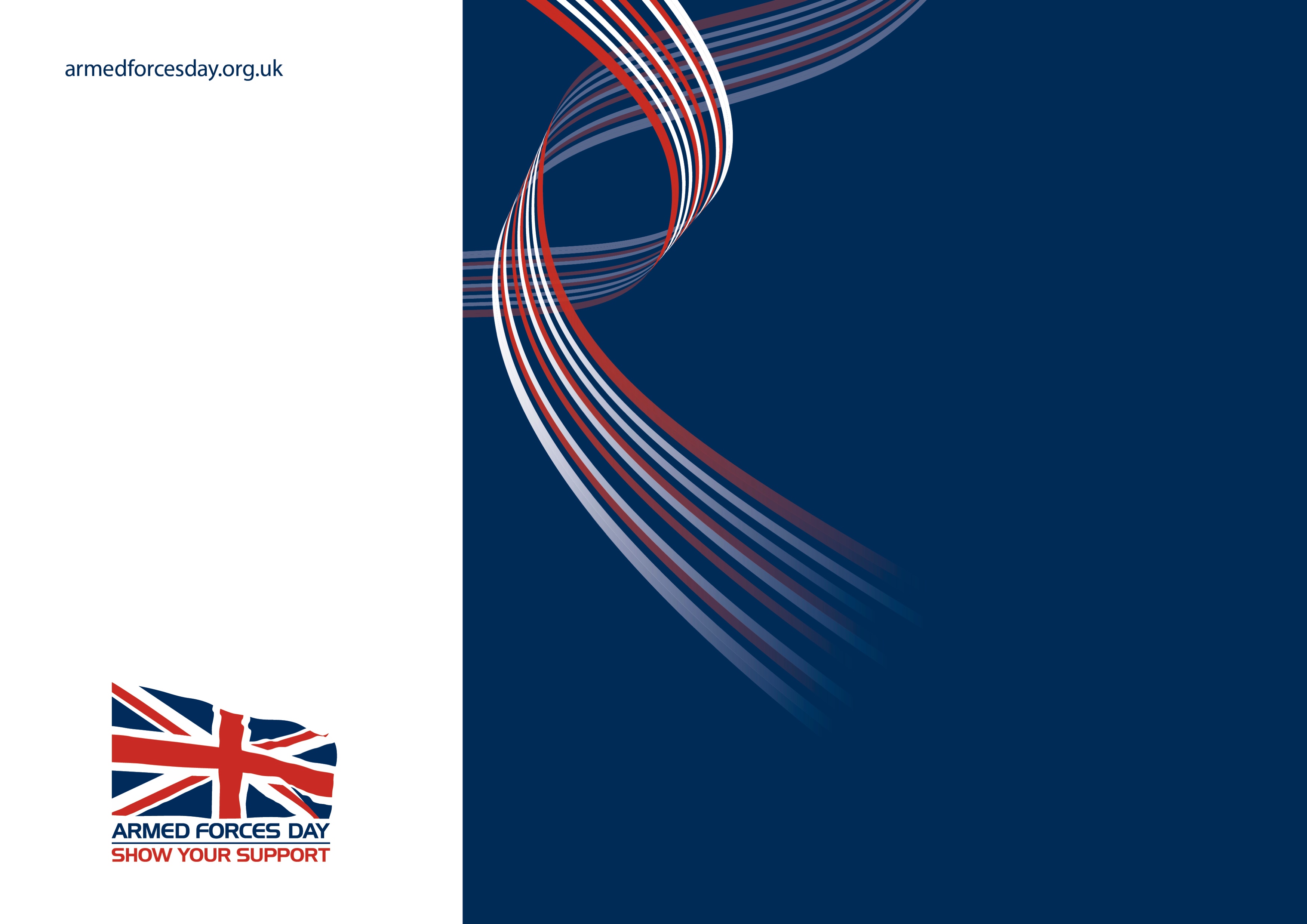 Head
Title
Details